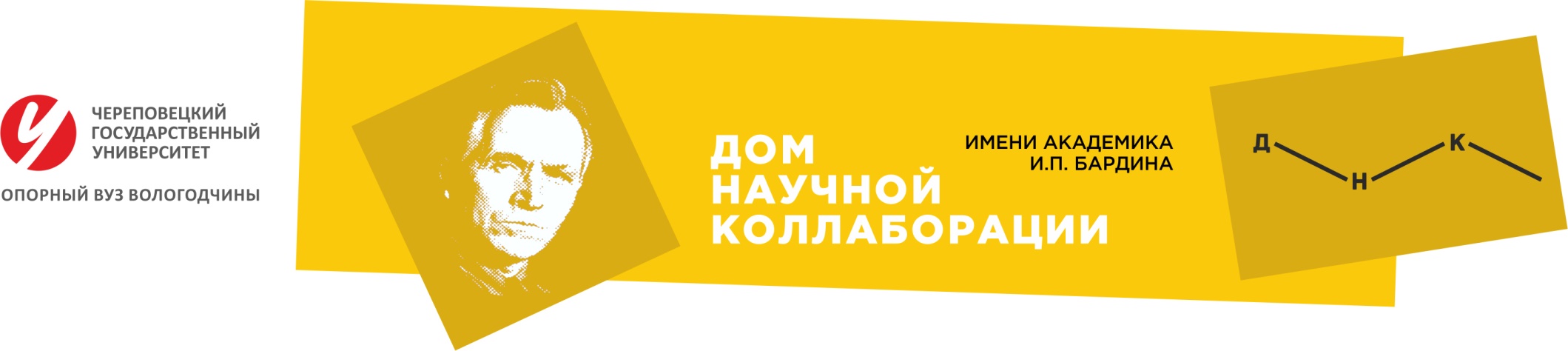 Открытие: 01 сентября 2020 года
Адрес: г. Череповец, Вологодская обл., ул. Максима Горького, 14
Дом научной коллаборациифедеральная сеть центров дополнительного образования при вузахЧЕРЕПОВЕЦКИЙ ГОСУДАРСТВЕННЫЙ УНИВЕРСИТЕТ
СЛЕДИТЕ ЗА НОВОСТЯМИ НА САЙТЕ УНИВЕРСИТЕТА И ВК
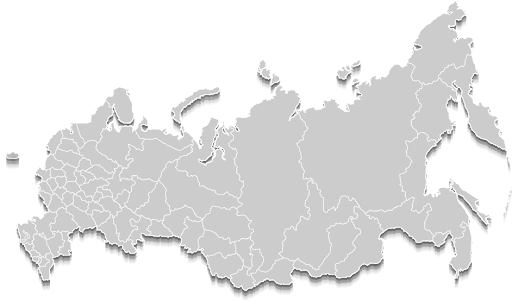 Идея создания Центров «Дом научной коллаборации»
Цель: объединить школьников, студентов, преподавателей, партнеров и экспертов  
в единое научно-технологичное пространство
Вологодская область – ФГБОУ ВО «Вологодский государственный университет»
Республика Саха (Якутия) – ФГАОУ «Северо-Восточный федеральный университет имени М.К. Аммосова»
Вологодская область – ФГБОУ ВО «Череповецкий государственный университет»
Республика Коми – ФГБОУ ВО «Сыктывкарский государственный университет имени Питирима Сорокина»
Чувашская Республика – ФГБОУ ВО «Чувашский государственный университет имени И.Н. Ульянова»
Нижегородская область –                       ФГБОУ ВО «Нижегородский государственный технический университет имени Р.Е. Алексеева»
Республика Мордовия – ФГБОУ ВО «Национальный исследовательский Мордовский государственный университет
                                                            имени Н.П. Огарева»
Амурская область — ФГБОУ ВО «Амурский государственный университет»
Волгоградская область – ФГАОУ ВО «Волгоградский государственный университет»
Самарская область – ФГБОУ ВО «Самарский государственный технический университет»
Астраханская область – ФГБОУ ВО «Астраханский государственный университет»
Республика Бурятия – ФГБОУ ВО «Бурятский государственный университет имени Доржи Банзарова»
Чеченская Республика – ФГБОУ ВО «Грозненский государственный нефтяной технический университет имени академика М.Д. Миллионщикова»
100 центров
Дом научной коллаборациифедеральная сеть центров дополнительного образования при вузахЧЕРЕПОВЕЦКИЙ ГОСУДАРСТВЕННЫЙ УНИВЕРСИТЕТ
2022 год
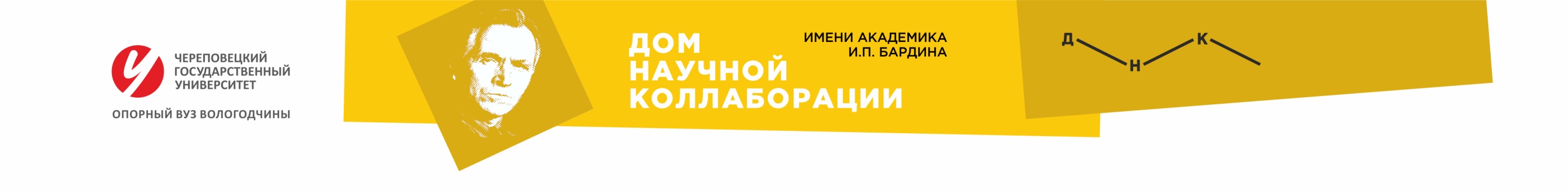 .
Концепция создания центров 
«Дом научной коллаборации»
Дом научной коллаборациифедеральная сеть центров дополнительного образования при вузахЧЕРЕПОВЕЦКИЙ ГОСУДАРСТВЕННЫЙ УНИВЕРСИТЕТ
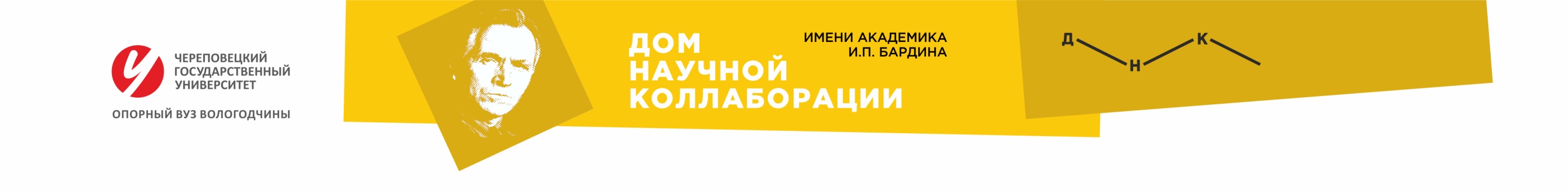 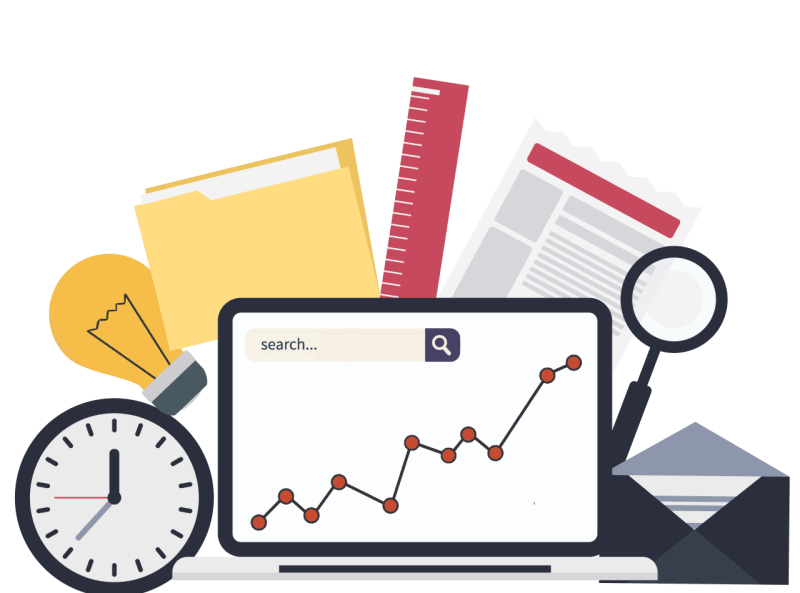 Дом научной коллаборациифедеральная сеть центров дополнительного образования при вузахЧЕРЕПОВЕЦКИЙ ГОСУДАРСТВЕННЫЙ УНИВЕРСИТЕТ
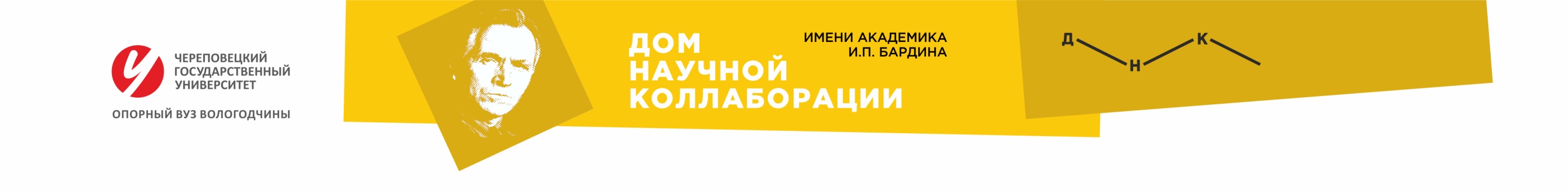 Программы для детей и молодежи
11+
«Детский университет»
5-9 классы
«Малая академия»
10-11 классы, студенты
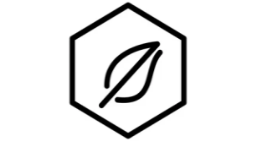 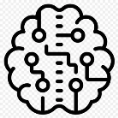 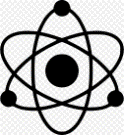 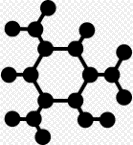 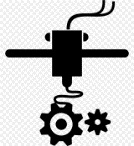 Освоение рынков Национальной технологической инициативы
11+
Дом научной коллаборациифедеральная сеть центров дополнительного образования при вузахЧЕРЕПОВЕЦКИЙ ГОСУДАРСТВЕННЫЙ УНИВЕРСИТЕТ
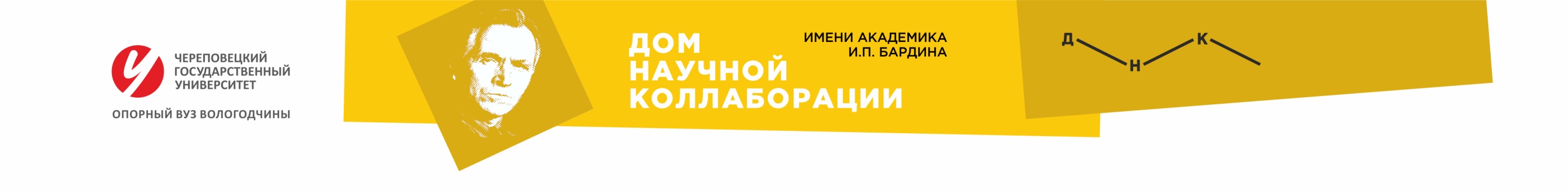 Схема реализации программ и уроки в Центре ДНК
11+
(5-11 классы)
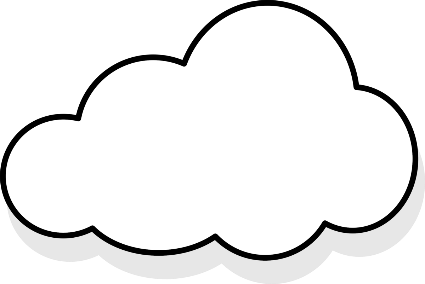 Урок физики
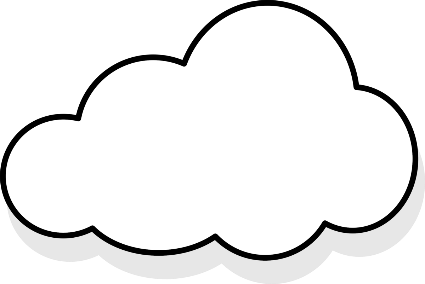 Урок биологии
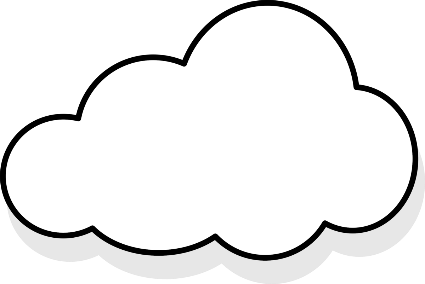 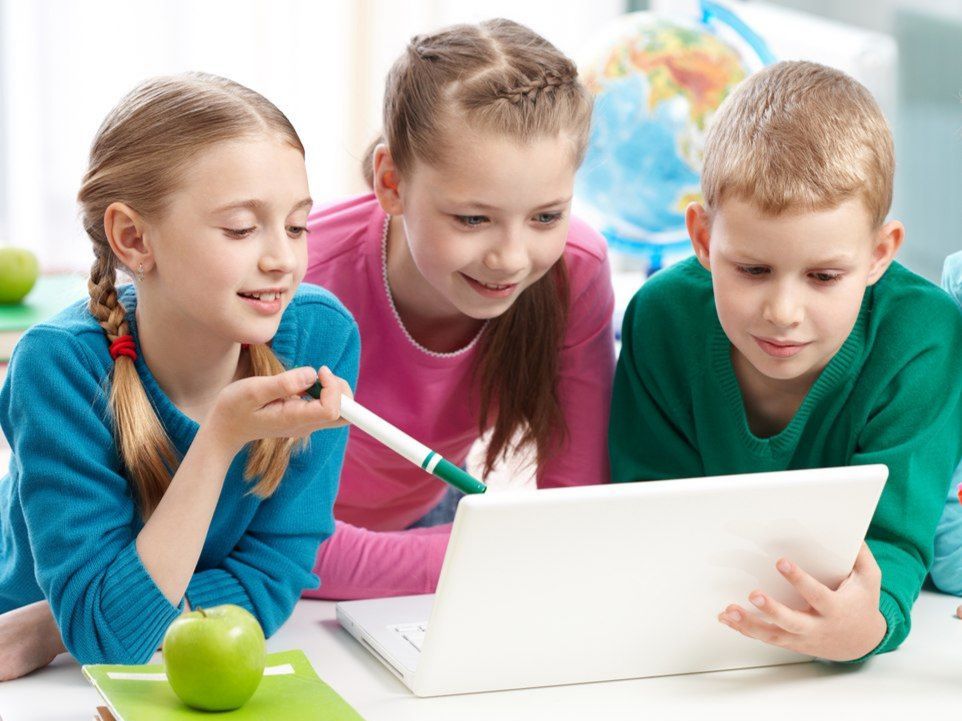 Урок технологии
Дом научной коллаборациифедеральная сеть центров дополнительного образования при вузахЧЕРЕПОВЕЦКИЙ ГОСУДАРСТВЕННЫЙ УНИВЕРСИТЕТ
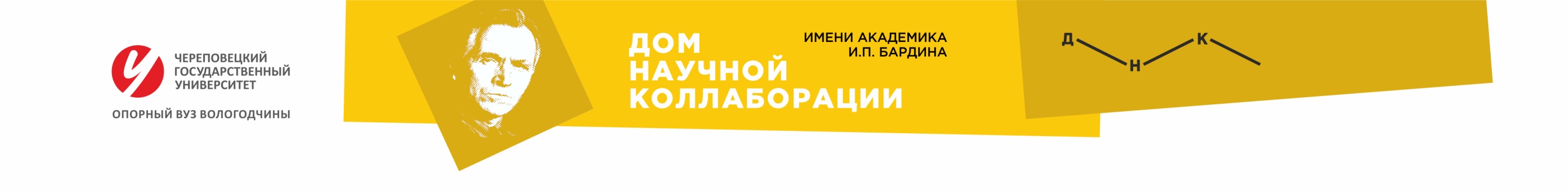 Программы для педагогических работников
Педагог «К-21
Дом научной коллаборациифедеральная сеть центров дополнительного образования при вузахЧЕРЕПОВЕЦКИЙ ГОСУДАРСТВЕННЫЙ УНИВЕРСИТЕТ
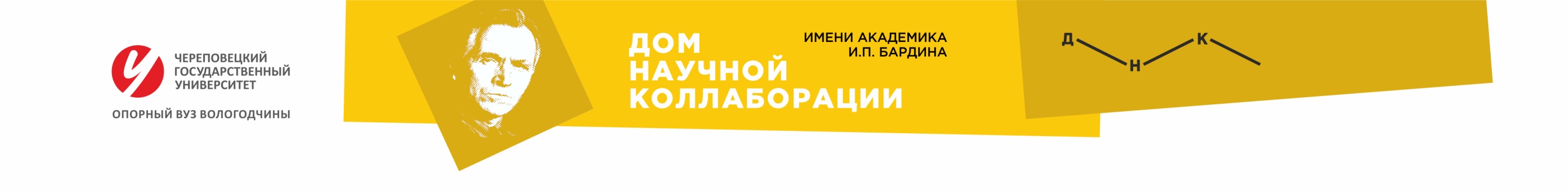 Форматы мероприятий
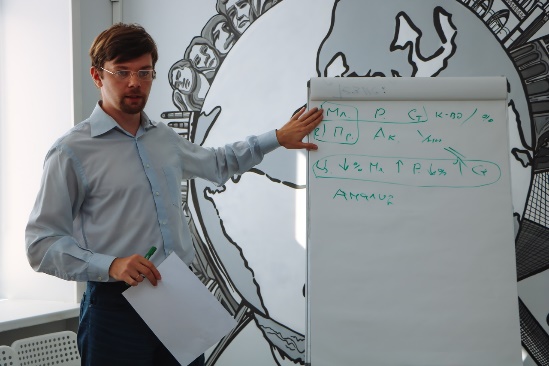 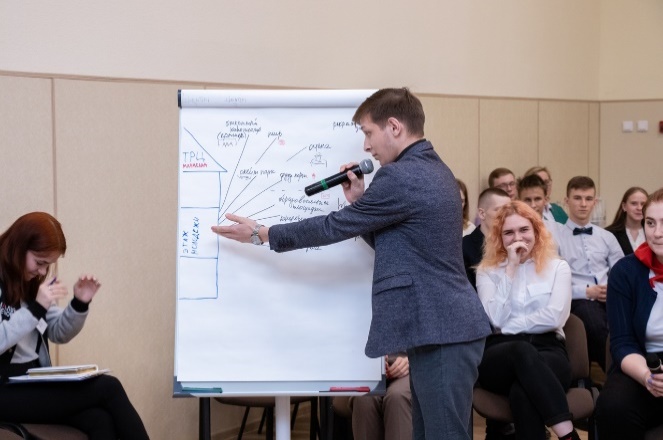 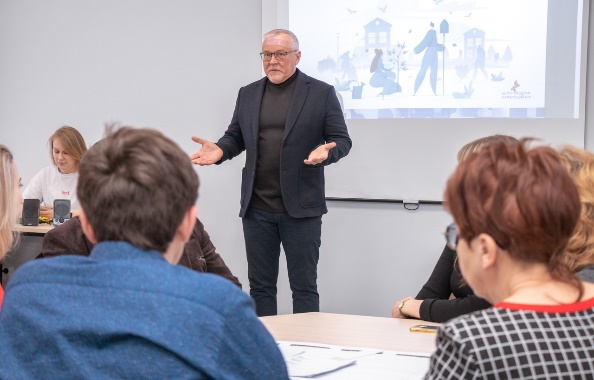 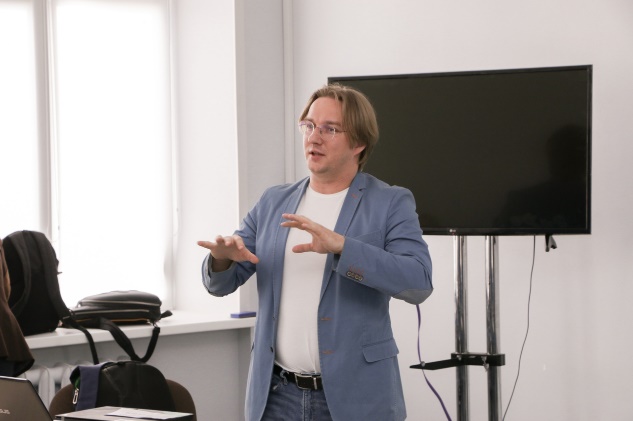 Дом научной коллаборациифедеральная сеть центров дополнительного образования при вузахЧЕРЕПОВЕЦКИЙ ГОСУДАРСТВЕННЫЙ УНИВЕРСИТЕТ
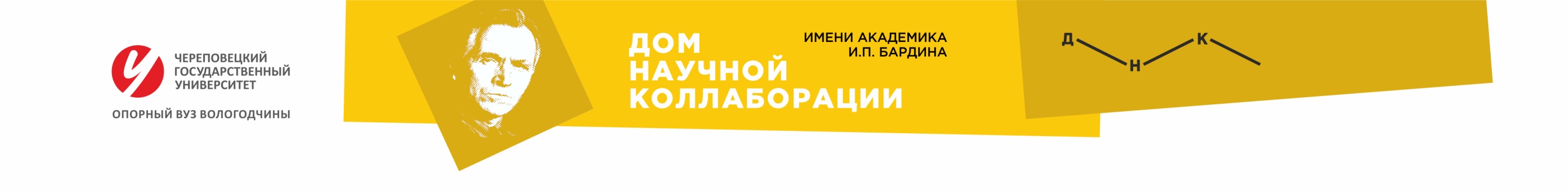 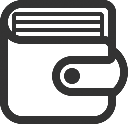 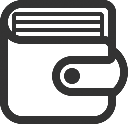 Бесплатно
Бесплатно
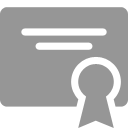 Условия приёма
По сертификату
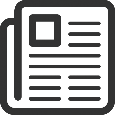 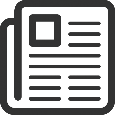 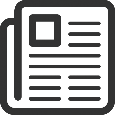 По договору
По договору
По договору
Федеральный проект «Успех каждого ребенка» национальный  проект «Образование»
Дом научной коллаборациифедеральная сеть центров дополнительного образования при вузахЧЕРЕПОВЕЦКИЙ ГОСУДАРСТВЕННЫЙ УНИВЕРСИТЕТ
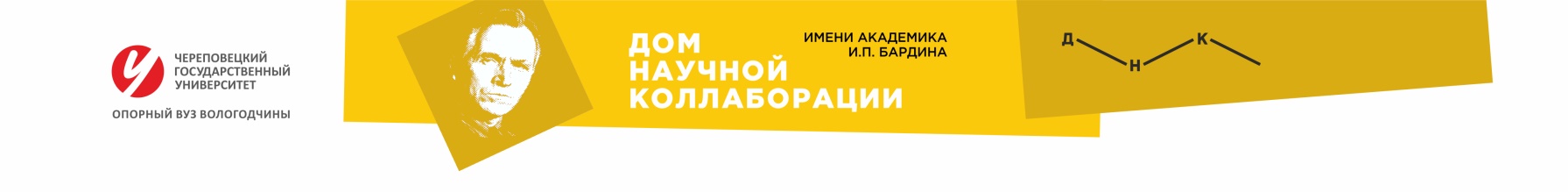 Ведущие разработчики программ Центра ДНК 
имени академика И.П. Бардина ФГБОУ ВО «ЧГУ»
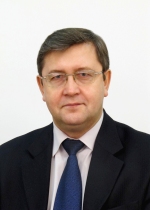 Ершов Евгений Валентинович, доктор технических наук, профессор ФГБОУ ВО «ЧГУ»
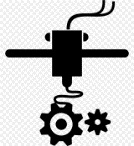 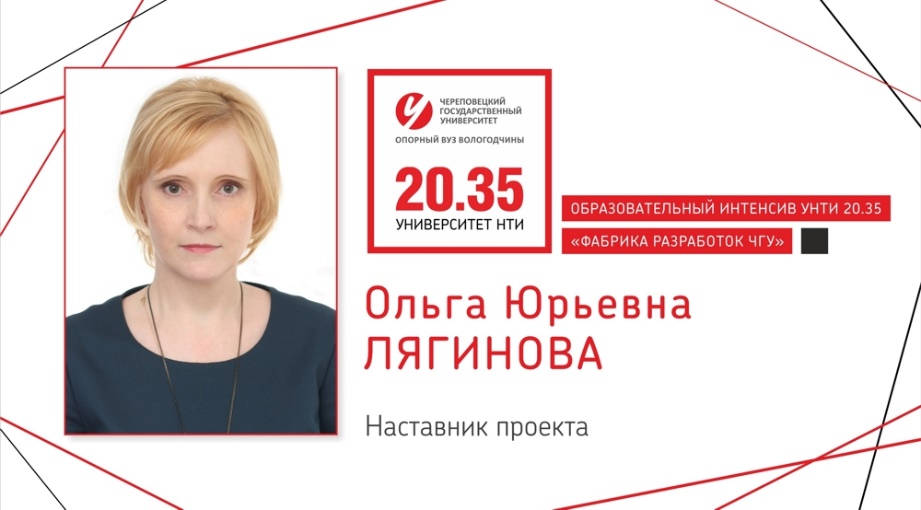 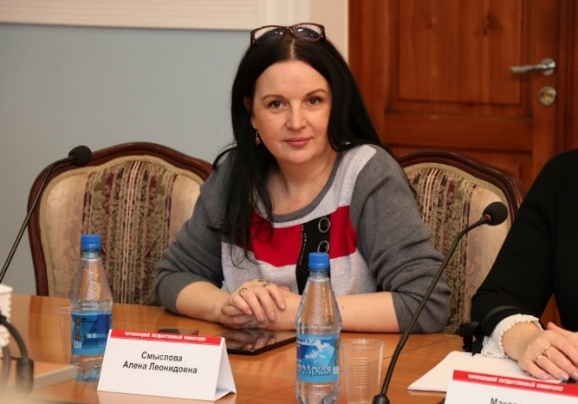 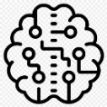 Смыслова Алёна Леонидовна, кандидат технических наук, 
доцент ФГБОУ ВО «ЧГУ»
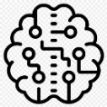 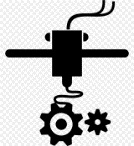 Лягинова Ольга Юрьевна, кандидат педагогических наук, доцент ФГБОУ ВО «ЧГУ
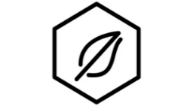 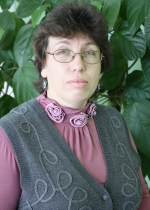 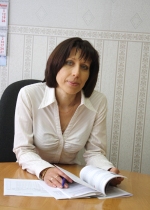 Петрова Виктория Владимировна, кандидат биологических наук, доцент ФГБОУ ВО «ЧГУ»
Ганичева Оксана Георгиевна, кандидат технических наук, доцент ФГБОУ ВО «ЧГУ»
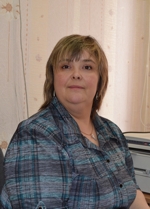 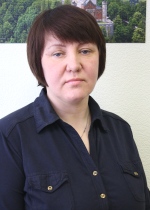 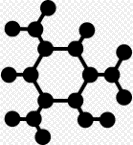 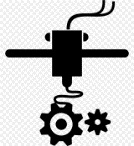 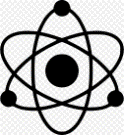 Калько Оксана Александровна, кандидат технических наук, доцент ФГБОУ ВО «ЧГУ»
Гарт Марина Аарисовна, кандидат педагогических наук, доцент ФГБОУ ВО «ЧГУ»
Осипова Надежда Александровна, кандидат физико-математических наук, доцент ФГБОУ ВО «ЧГУ»
Дом научной коллаборациифедеральная сеть центров дополнительного образования при вузахЧЕРЕПОВЕЦКИЙ ГОСУДАРСТВЕННЫЙ УНИВЕРСИТЕТ
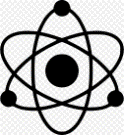 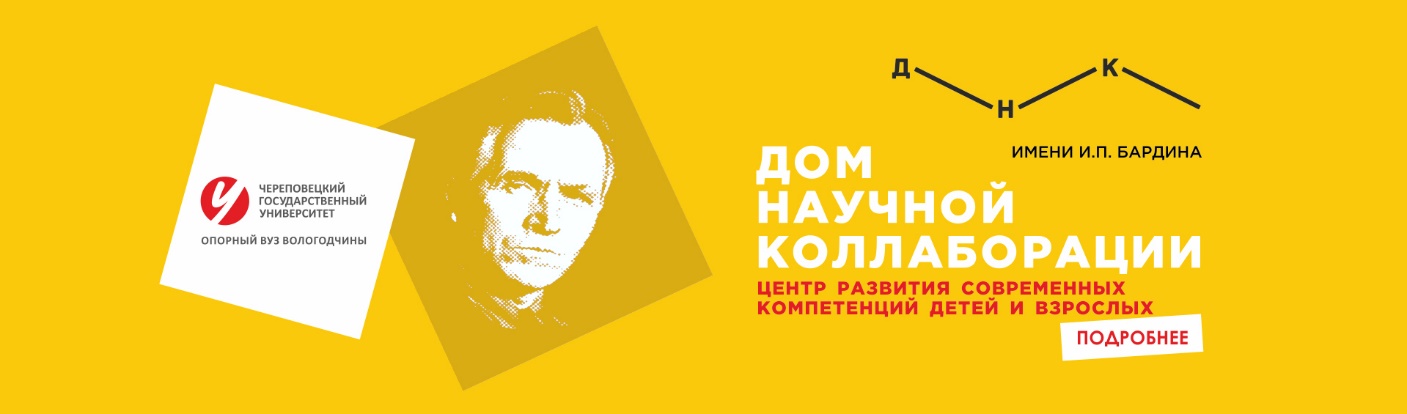 Учись у нас! 
Проектируй с нами свое будущее!
Дом научной коллаборациифедеральная сеть центров дополнительного образования при вузахЧЕРЕПОВЕЦКИЙ ГОСУДАРСТВЕННЫЙ УНИВЕРСИТЕТ